Levensfasen
Van baby tot senior, wat staat ons te wachten?
Levensfasen H 1.4-1.7
Levensloop van de mens
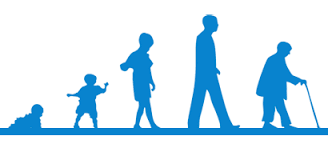 Levensfasen, Communicatie Ta /DA 2018
24-6-2019
2
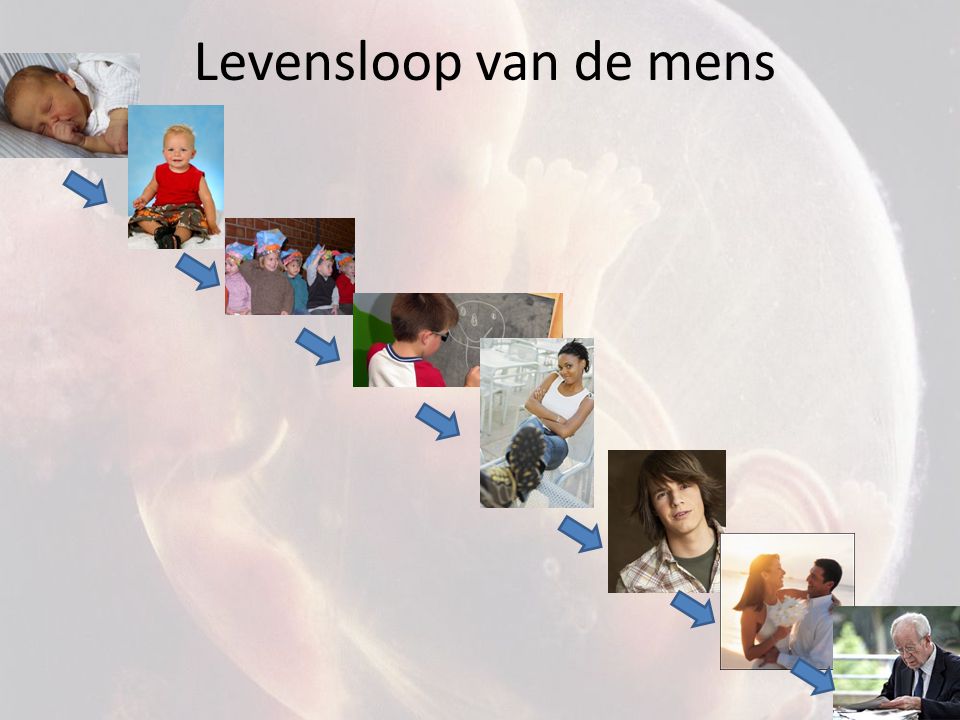 Levensfasen, Communicatie Ta /DA 2018
24-6-2019
3
Pasgeborene/Baby
Levensfasen baby: 0- 2,5 j
Lichamelijke/fysieke ontwikkeling
Geestelijke/cognitieve ontwikkeling 
Emotionele ontwikkeling
Sociale ontwikkeling

Maatschappelijke
ontwikkeling…
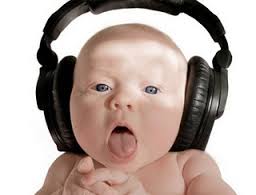 Levensfasen, Communicatie Ta /DA 2018
24-6-2019
4
Peuter/kleuterfase
Levensfase peuter/kleuter: 2,5 tot 6j
Lichamelijke/fysieke ontwikkeling
Geestelijke/cognitieve ontwikkeling 
Emotionele ontwikkeling
Sociale ontwikkeling

Maatschappelijke
ontwikkeling…
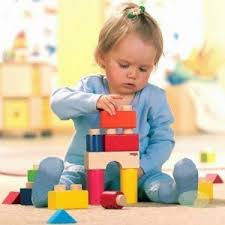 Levensfasen, Communicatie Ta /DA 2018
24-6-2019
5
Schoolkind
Levensfase : 6-12 j
Lichamelijke/fysieke ontwikkeling
Geestelijke/cognitieve ontwikkeling 
Emotionele ontwikkeling
Sociale ontwikkeling

Maatschappelijke
ontwikkeling…
Levensfasen, Communicatie Ta /DA 2018
24-6-2019
6
Puberteit
Levensfasen, Communicatie Ta /DA 2018
24-6-2019
7
Adolescent
Leeftijd: vanaf 16 – 21j

Lichamelijke/fysieke ontwikkeling
Geestelijke/cognitieve ontwikkeling 
Emotionele ontwikkeling
Sociale ontwikkeling
Maatschappelijke
ontwikkeling…
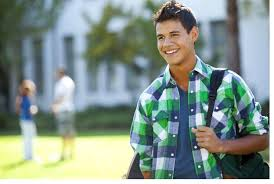 Levensfasen, Communicatie Ta /DA 2018
24-6-2019
8
Volwassene
Leeftijd: vanaf 21 jr
Lichamelijke/fysieke ontwikkeling
Geestelijke/cognitieve ontwikkeling 
Emotionele ontwikkeling
Sociale ontwikkeling
Maatschappelijke
ontwikkeling…
Levensfasen, Communicatie Ta /DA 2018
24-6-2019
9
Oudere
Leeftijd: vanaf ongeveer 55 j
Lichamelijke/fysieke ontwikkeling
Geestelijke/cognitieve ontwikkeling 
Emotionele ontwikkeling
Sociale ontwikkeling
Maatschappelijke
ontwikkeling…
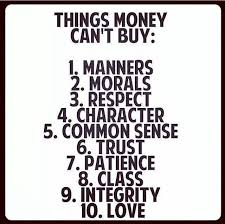 Levensfasen, Communicatie Ta /DA 2018
24-6-2019
10
Bejaarde
Leeftijd: vanaf ongeveer  70 jr
Lichamelijke/fysieke ontwikkeling
Geestelijke/cognitieve ontwikkeling 
Emotionele ontwikkeling
Sociale ontwikkeling
Maatschappelijke
ontwikkeling…
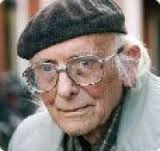 Levensfasen, Communicatie Ta /DA 2018
24-6-2019
11
Opdracht
Werk per groepje uit:
één levensfase van de mens
Volgende week presenteren: 
Mondelinge presentatie aan de klas

Papier/ flap met tekst.
Voorwaarde: NIET OPLEZEN
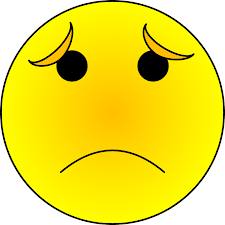 Levensfasen, Communicatie Ta /DA 2018
24-6-2019
12